21st Century Entrepreneurship Challenges, Opportunities, and Growth in case of Thailand
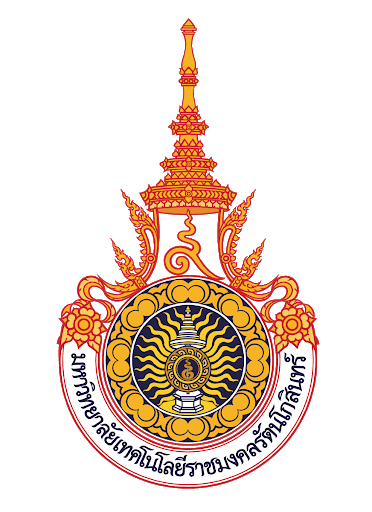 Assist.Prof.Dr.Phongsak Phakamach and Dr.Darunee Panjarattanakorn
1. Introduction
2. Entrepreneurship Contexts, Stakeholders and Entrepreneurial Network
3. Some Skills of a 21st Century Entrepreneur
4. Creating Thailand Entrepreneur
5. Challenges Faced by Thailand Entrepreneurs Before Starting Up
6. Challenges Faced by Thailand Entrepreneurs After Starting Up
7. Opportunities for 21st Century Entrepreneur
8. Growth Strategies for Sustainable and Long-Term Success
Topics
2
1. Introduction
Entrepreneur is a founder of the business who wants to gain the knowledge about the field of his/her business.       An entrepreneur must have a robust craving to create and implement new thoughts and learn some skills that develop an entrepreurial mind set and help to prepare a future leader to solve the most complex problems. The process of creating a new business and often driven by new ideas for products or services is known as entrepreneurship.
3
1. Introduction
Entrepreneurship is a part of business life which help in build a successful business association. The main focus of entrepreneurship is always promoting creativity, innovation and self-employment, So, entrepreneurial training or education should not be confused with business or economic studies, or even with corporate studies. Entrepreneurship globally admit as a growing and progressive strength, that contribute the business in its development and societal advancement.          To create globalization and various opportunities for future potential performer, it is considered as vital element.
4
1. Introduction
Entrepreneurs frequently take some crucial decisions in extremely uncertain environments, where the significant potential gains or losses, intense time constraints, and a substantial emotional commitment are existed. In challenging environments, people tend to approach the problems with a different mindset rather than to understand the reason of the problem and how to solve that problem. Over 54% of people live in rural Thailand and some of the small business owners and rural enterprises face some challenges with limited resources but work hard to utilizing them in most efficient ways in rural areas.
5
1. Introduction
In 21st century an entrepreneur has many merits & demerits present in same time. At a point to pushed the desire of an entrepreneur to make a useful difference, the aspect of entrepreneur of the 21st century became something to further develop that need to generate an income to finance for the basic families.
6
2. Entrepreneurship Contexts, Stakeholders and Entrepreneurial Network
Entrepreneurs are embedded in contexts and involved in relations with various stakeholders. Overall, there are three important stakeholders:   the providers of financial resources, the providers of revenues and the providers of legacy. Financial intermediaries, including banks, offer loans to entrepreneurial start-ups, and employees and consumers generate revenues.
7
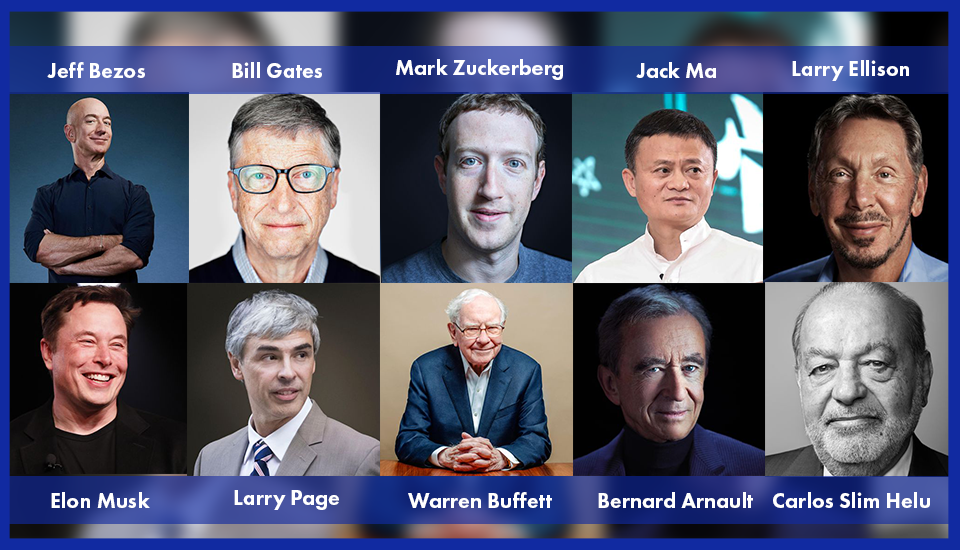 Top 10 Most Famous Entrepreneurs in the World
8
2. Entrepreneurship Contexts, Stakeholders and Entrepreneurial Network
Governments regulate the operation of the business. The relationship between stakeholders and entrepreneurs is composed of external entrepreneurial networks, which is a reflection of the impact of different stakeholders on entrepreneurial behavior. Entrepreneurial networks have been widely used in entrepreneurship scholarship to investigate these interactions.
9
2. Entrepreneurship Contexts, Stakeholders and Entrepreneurial Network
A comprehensive examination of entrepreneurial networks and their evolution lays the groundwork for our conceptual framework. This framework posits that entrepreneurs must navigate a complex web of relationships with different stakeholders, including financial intermediaries, consumers and governmental bodies, to effectively enact contextual transformation.
10
3. Some Skills of a 21st Century Entrepreneur
Understanding the Numbers 
Leadership Skill and Foresight
Problem-Solving Skill
Technical Knowledge
Being Organized
Communication Skills
Risk Taking Ability
Valuing Teamwork
11
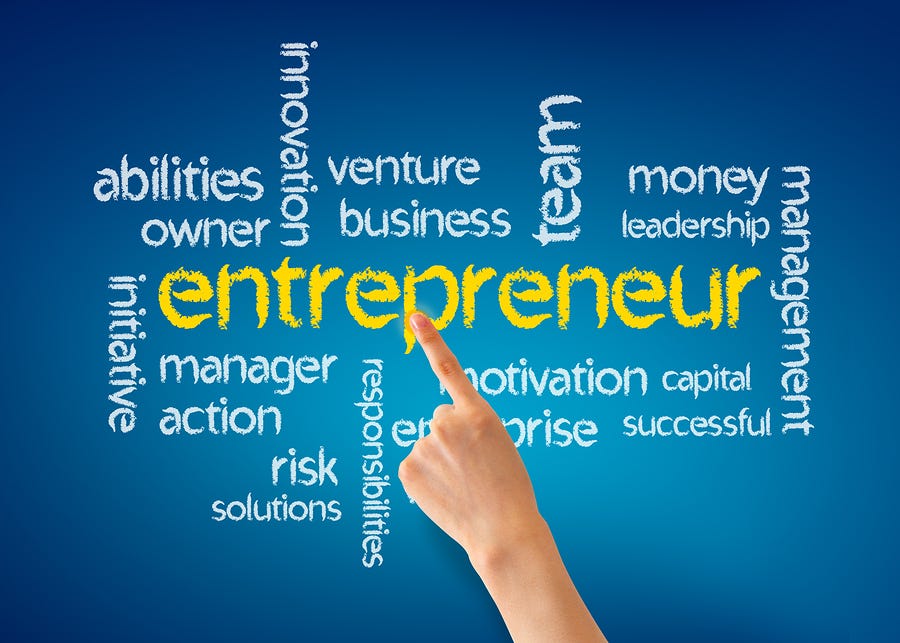 Entrepreneur
12
4. Creating Thailand Entrepreneur
According to McKinsey & Company-NASSCOM report, in next 10 years, 20-30 million of Thailand people will be searching for jobs. In future both government and old economy players may find it difficult to withstand this level of employment, which will create these new jobs and opportunities by entrepreneurs. So, to develop successful entrepreneurs, these following areas must be focused:
13
4. Creating Thailand Entrepreneur
Create the right environment
Ensure that Entrepreneur have access to right skill
Ensure that Entrepreneur have access to ‘Smart Capital’
Enable Networking and Exchange
14
5. Challenges Faced by Thailand Entrepreneurs Before Starting Up
To becoming a successful entrepreneur there are a set challenges a small entrepreneur has to encounter in his/her way. Thailand entrepreneur recently interviewed with several developing entrepreneurs to uncover some challenges they’ve met on their entrepreneurial journeys. 
Here are some of the key challenges:
15
5. Challenges Faced by Thailand Entrepreneurs Before Starting Up
Courage to start your own business
Raising Capital
Hiring Right Talent
Effective Marketing on Limited Budget
16
6. Challenges Faced by Thailand Entrepreneurs After Starting Up
Developing business and vision
Financial investment to start the business
Arranging the business team
Finding the business location in right place
Finding good employees
General challenges
Raw material challenges
Revenue Generation
17
7. Opportunities for 21st Century Entrepreneur
Thailand counts as one of the fastest-growing economic country in the world where entrepreneurship rapidly increases day by day. Due to rise of internet and the government’s push for a digital economy a number of startups and entrepreneurial ventures are created in the country.        Let’s take a closer look at the opportunity’s available entrepreneurship in Thailand for the future of entrepreneurship in the country.
18
7. Opportunities for 21st Century Entrepreneur
1) Large and growing consumer market
Due a large no. of population in the country, Thailand become a largest consumer market in the world which offerings a huge opportunity for entrepreneurs who can meets the needs and preferences of Thailand consumers.
2) Increasing adoption of digital technologies
The increasing of use the internet and mobile devices, most of the Thailand are choosing digital platforms for shopping, banking, and other activities which created opportunities for startups in sectors such as e-commerce, fintech, and digital media.
19
7. Opportunities for 21st Century Entrepreneur
3) Availability of low-cost labor
Thailand has skilled and unskilled workers who wants to work in low earnings which made the opportunity of the entrepreneur easier for maintain their startup to keep the cost low with remain competitive in the world market.
4) Tourism and Hospitality
In Thailand tourism and hospitality is a prosperous industry, where every year a no. of tourists increases from national and international level, therefore this can be one hot sector where entrepreneurs must focus on. As Thailand is rich in both culture and heritage, so it offers the foreign tourists to visit Beaches, hill stations, heritage sites, wildlife and rural life.
20
7. Opportunities for 21st Century Entrepreneur
5) Automobile
Thailand is now a hot spot for automobiles and auto-components. A cost- effective hub for auto components sourcing for global auto makers, the automotive sector is potential sector for entrepreneurs.
6) Textiles
In Thailand each state has its exclusive and unique style and designs, so it can grow as a favored site for manufacturing textiles that attract people into a no. of huge demand for attires.
21
7. Opportunities for 21st Century Entrepreneur
7) Education and Training
There is a good demand for education and online tutorial services. With good facilities at competitive rates, Thailand can attract more students from abroad. Unique teaching methods, educational portals and tools can be used effectively to make the sector useful and interesting.
8) Digital Marketing
Growing demand for digital marketers as businesses shift online. Entrepreneurs in marketing can thrive, aiding online presence, sales, focusing on search engine optimization (SEO), social media, content, email, and advertising. Success through trend awareness and quality services.
22
7. Opportunities for 21st Century Entrepreneur
9) Software and Applications Development
Entrepreneurs with tech expertise can find a fulfilling career in software development. High demand exists for skilled developers in web, mobile apps, AI, and blockchain. Staying updated on trends and delivering quality services can lead to successful companies that assist businesses in enhancing efficiency and fostering growth through innovative software solutions.
23
8. Growth Strategies for Sustainable and Long-Term Success
24
8. Growth Strategies for Sustainable and Long-Term Success
25
8. Growth Strategies for Sustainable and Long-Term Success
26
8. Growth Strategies for Sustainable and Long-Term Success
27
8. Growth Strategies for Sustainable and Long-Term Success
28
Conclusion and Discussion
Entrepreneurship
Growth
Entrepreneurship
Challenges
Opportunities
Challenges
Opportunities
Growth
29
THANK YOU!